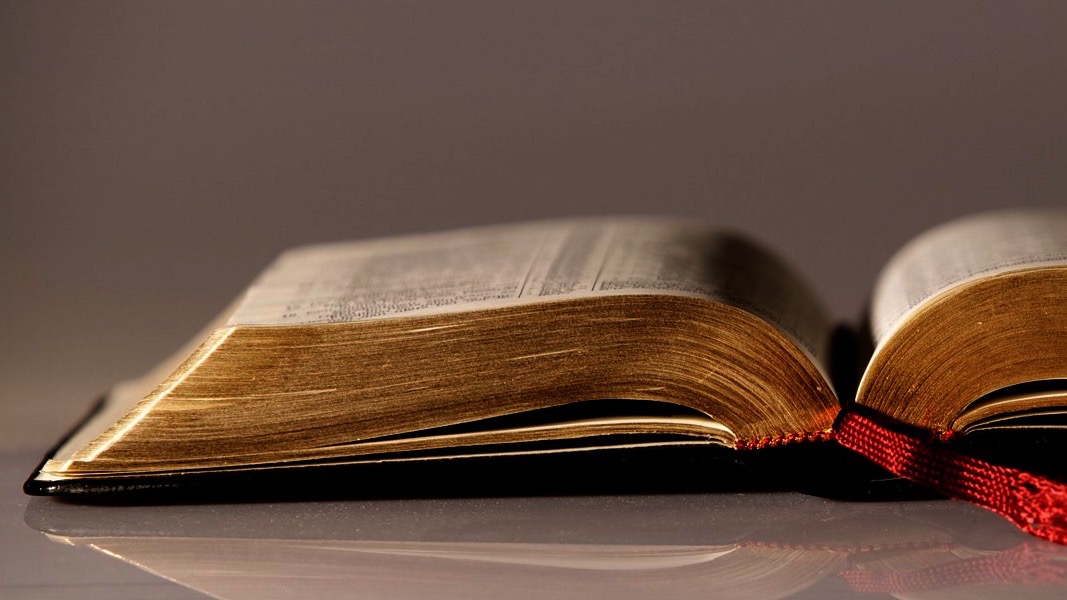 Welcome to
Our Sunday School
We’ll start at 9:07
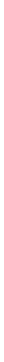 visit OurSundaySchool.com for more about our class
Colossians: week 16 (pages 110-112)
Colossians 1:29
I labor for this, striving with his strength that works powerfully in me.
Colossians: week 16 (pages 110-112)
What physically exhausts you?
Colossians: week 16 (pages 110-112)
What does “this” refer to?
Colossians: week 16 (pages 110-112)
Dr. Gregory K. BealeChristians should strive for maturity,not by keeping earthly legalistic laws but by faithfully seeking the heavenly Christ
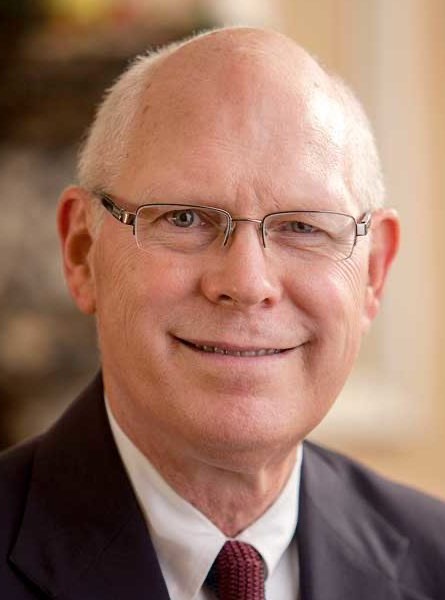 Dr. R. Scott Pace& Dr. Daniel L. AkinThe strategy and audience of the mission culminate in its ultimate goal, to “present everyone mature in Christ”
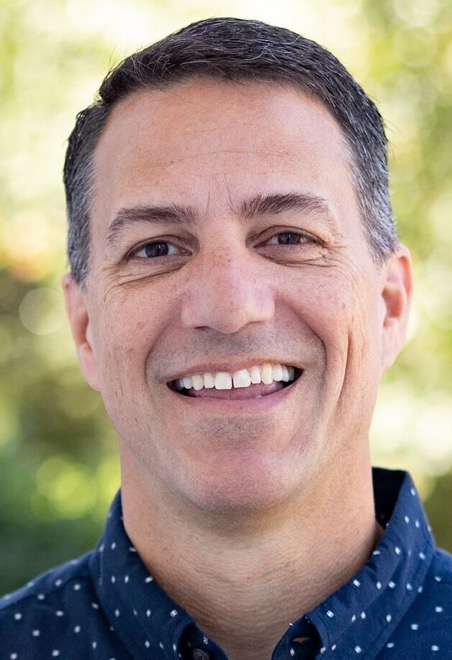 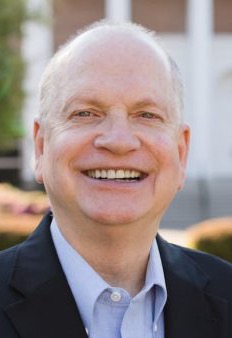 Colossians: week 16 (pages 110-112)
What is a deponent?
What is a deponent? (see p. 10)
Colossians: week 16 (pages 110-112)
Prayer time
Write down your prayer requests (on the Weekly Update or in the comments
Lean in, engage, and pray for someone not with you
Be out of this room by 9:50
Go worship
Today’s class (page 17)
Preparing for Colossians 1:1-2:3Pray with othersHear with othersThink with othersStudy with othersShare with othersInvite others
In class, as a class
In class, as tables
After class
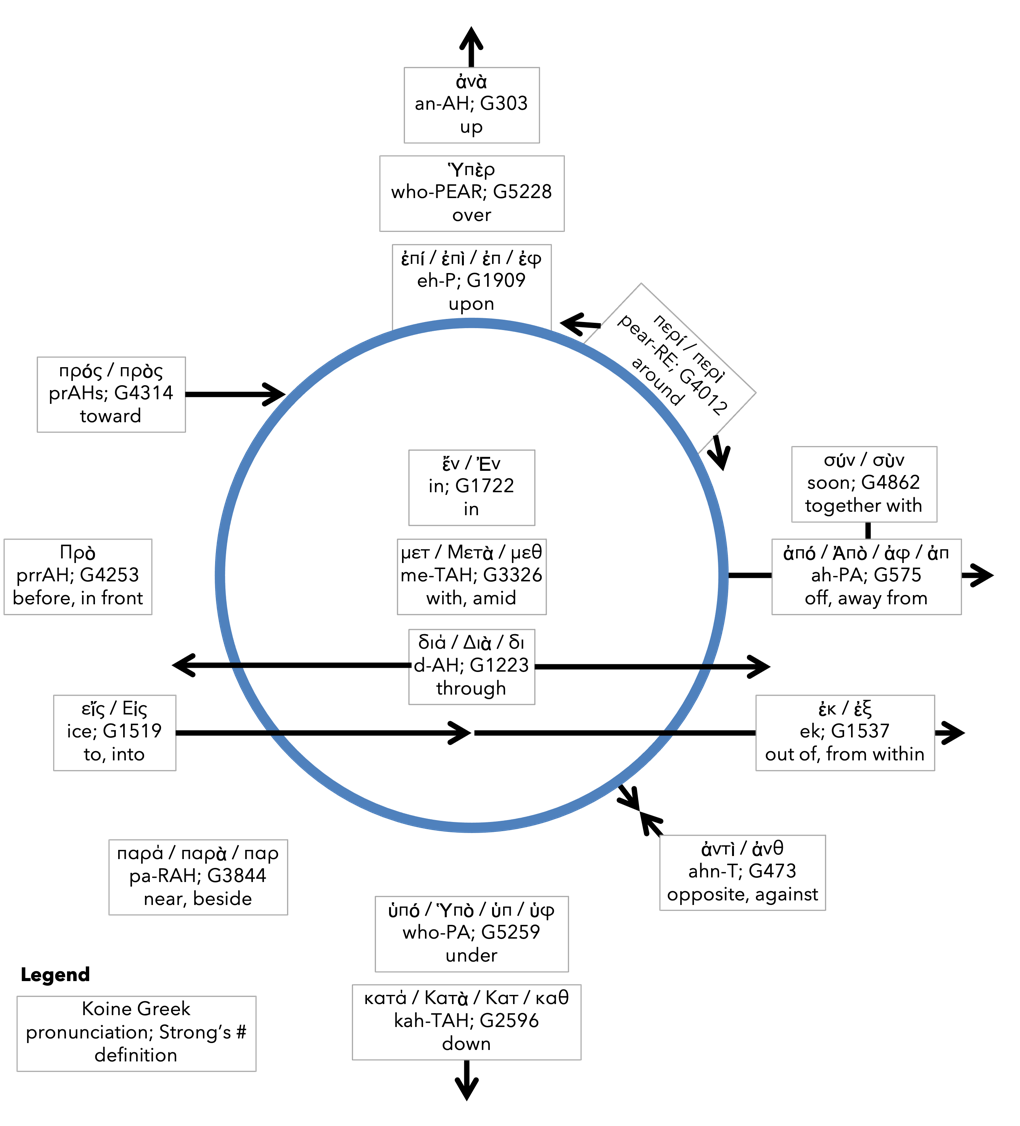 Prepositioncircle (page 12)
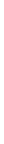 BDAG on morphe(mor-FAY)definition
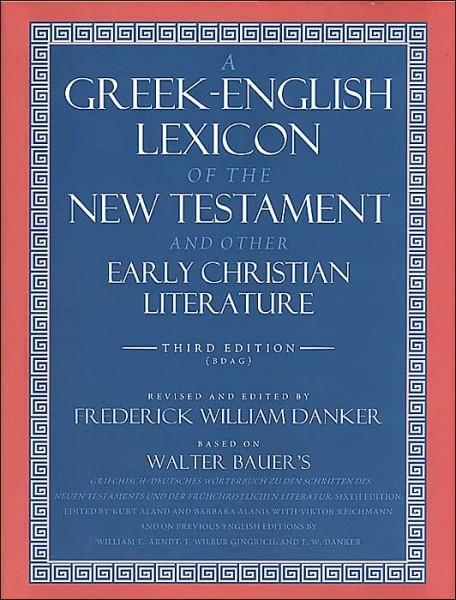 Dr. Gregory K. BealeQuote
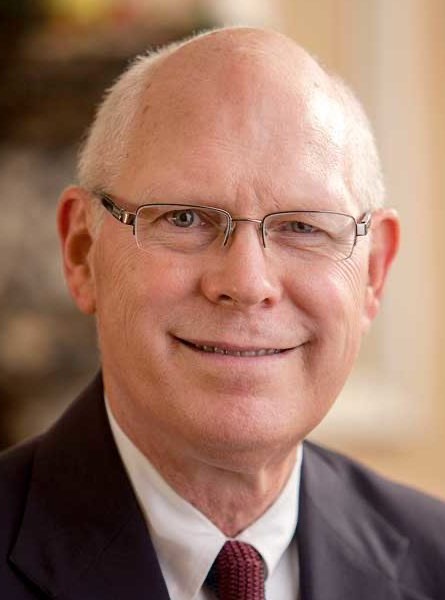 F. F. BruceQuote
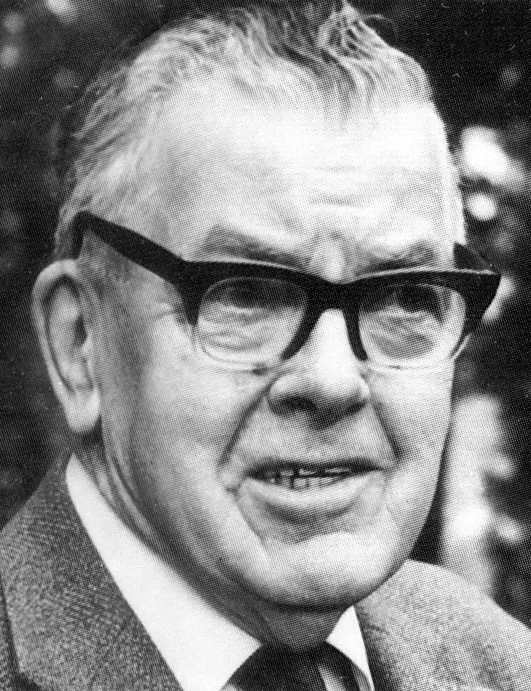 CyprianQuote
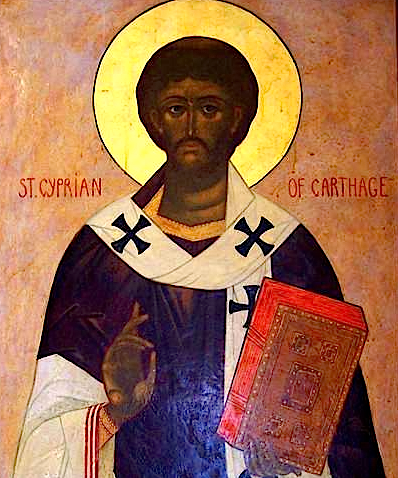 Dr. John DavenantQuote
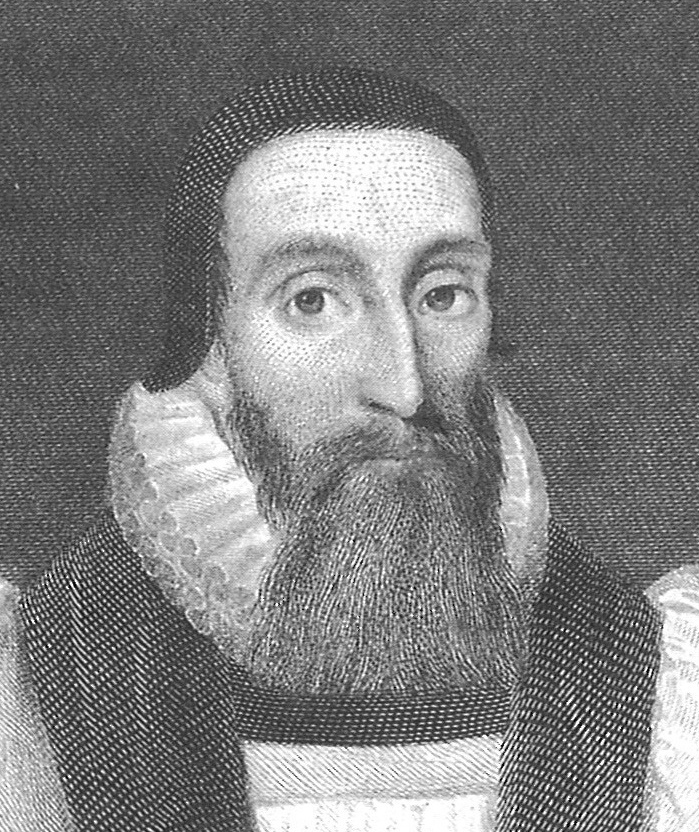 Dr. James D. G. DunnQuote
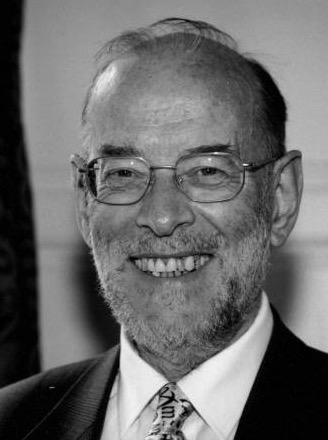 Dr. David GarlandQuote
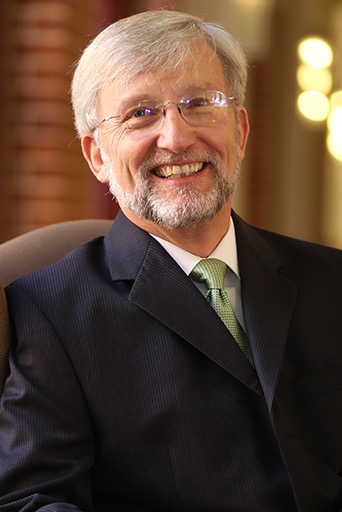 Dr. Murray J. HarrisQuote
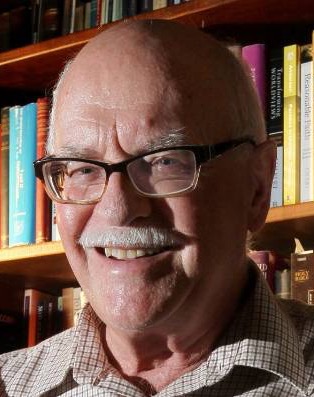 Dr. R. Kent HughesQuote
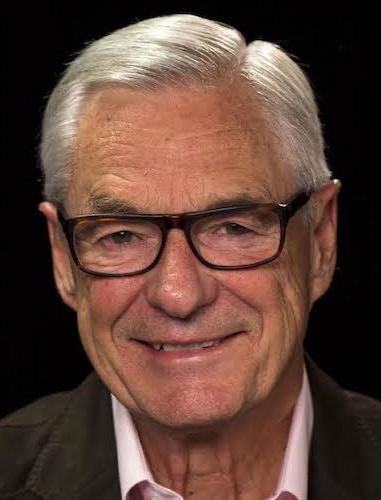 R. C. LucasQuote
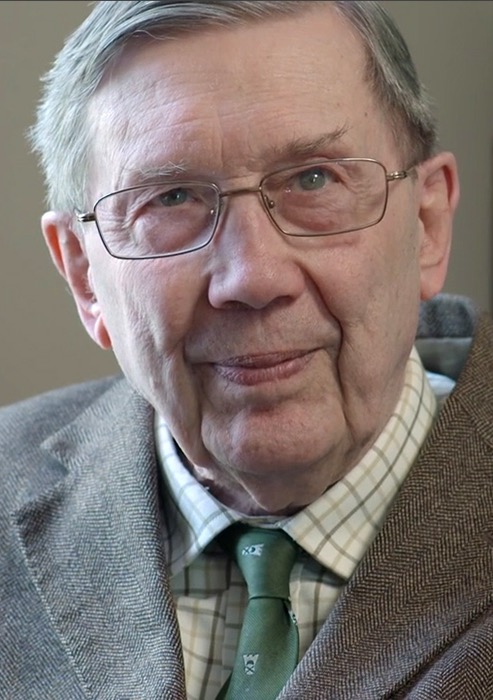 Dr. Scot McKnightQuote
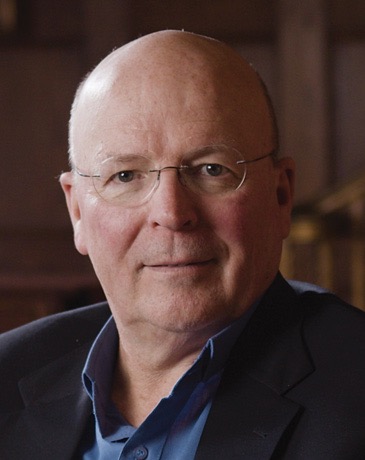 Philip MelanchthonQuote
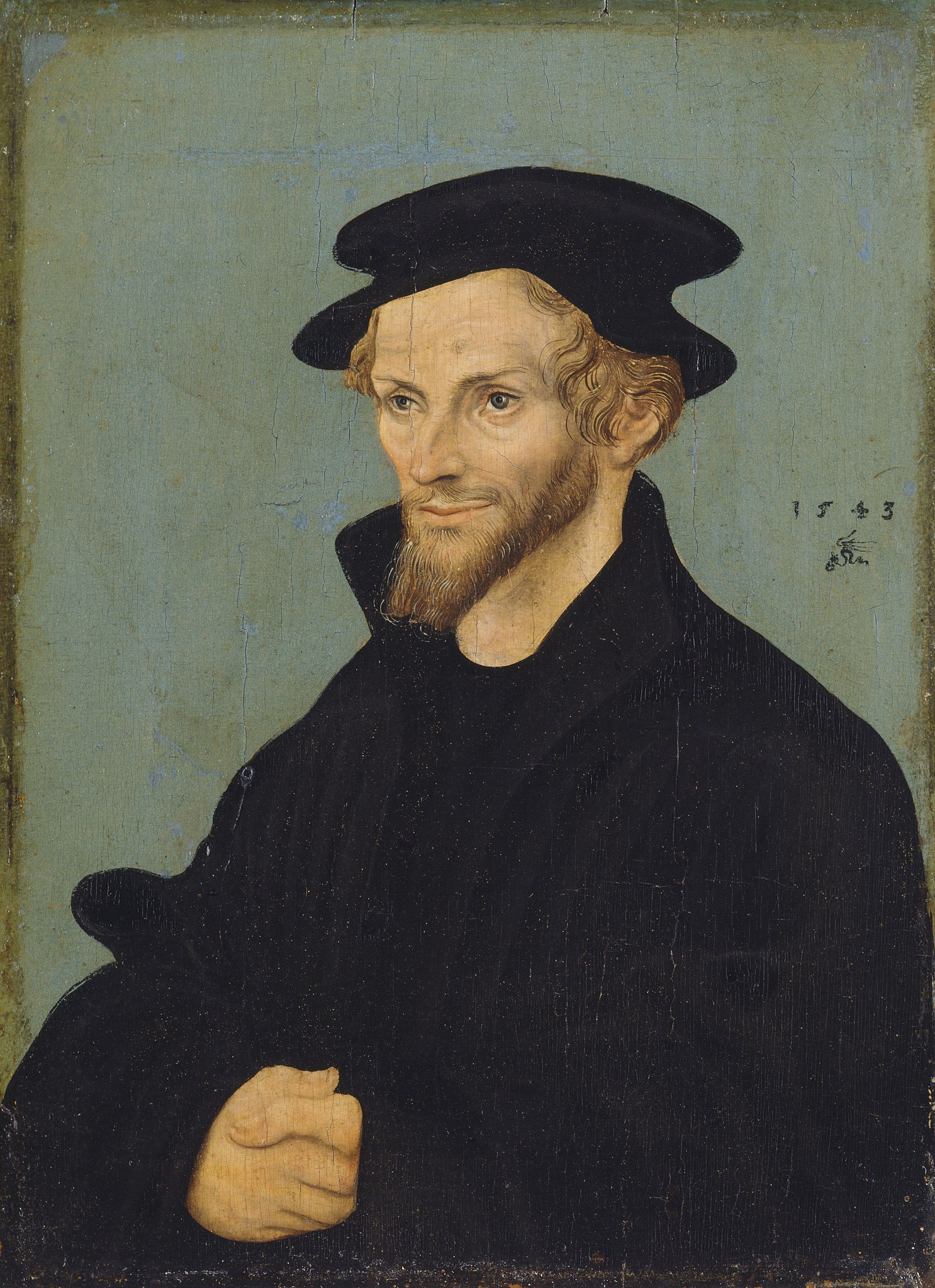 Dr. Douglas J. MooQuote
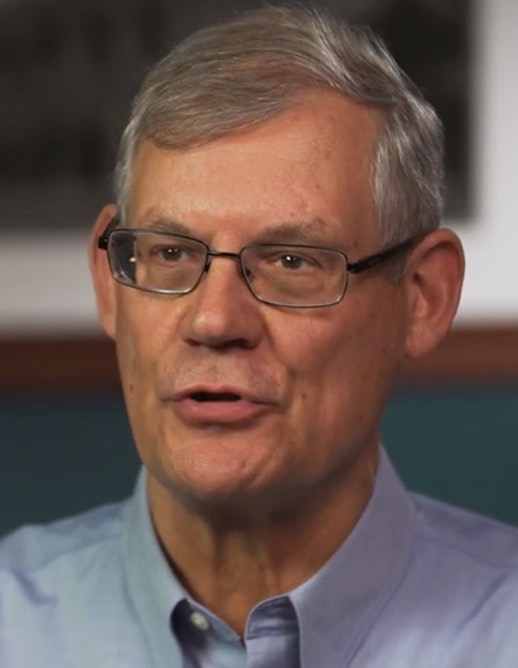 Dr. R. Scott Pace& Dr. Daniel L. AkinQuote
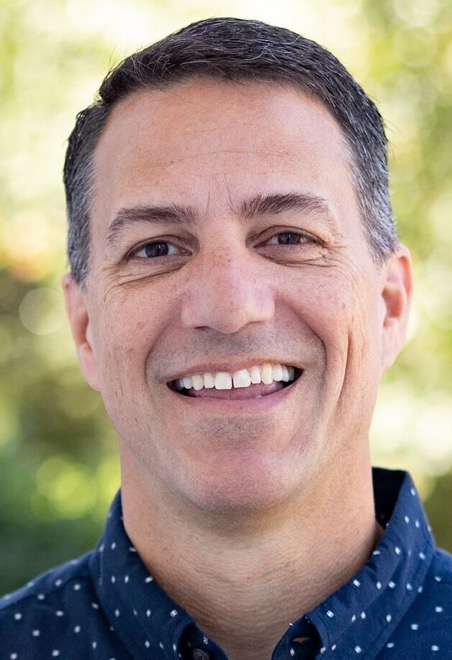 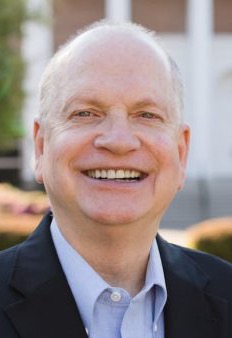 Dr. David W. PaoQuote
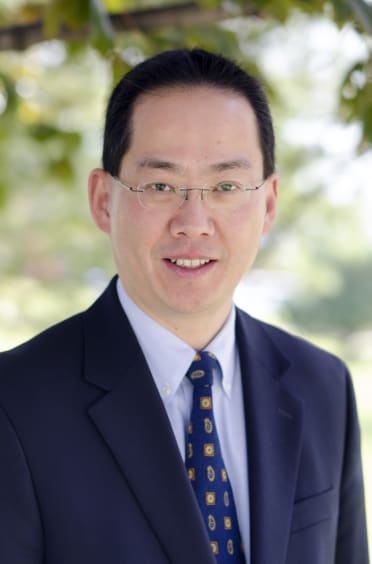 Dr. Alan ThompsonQuote
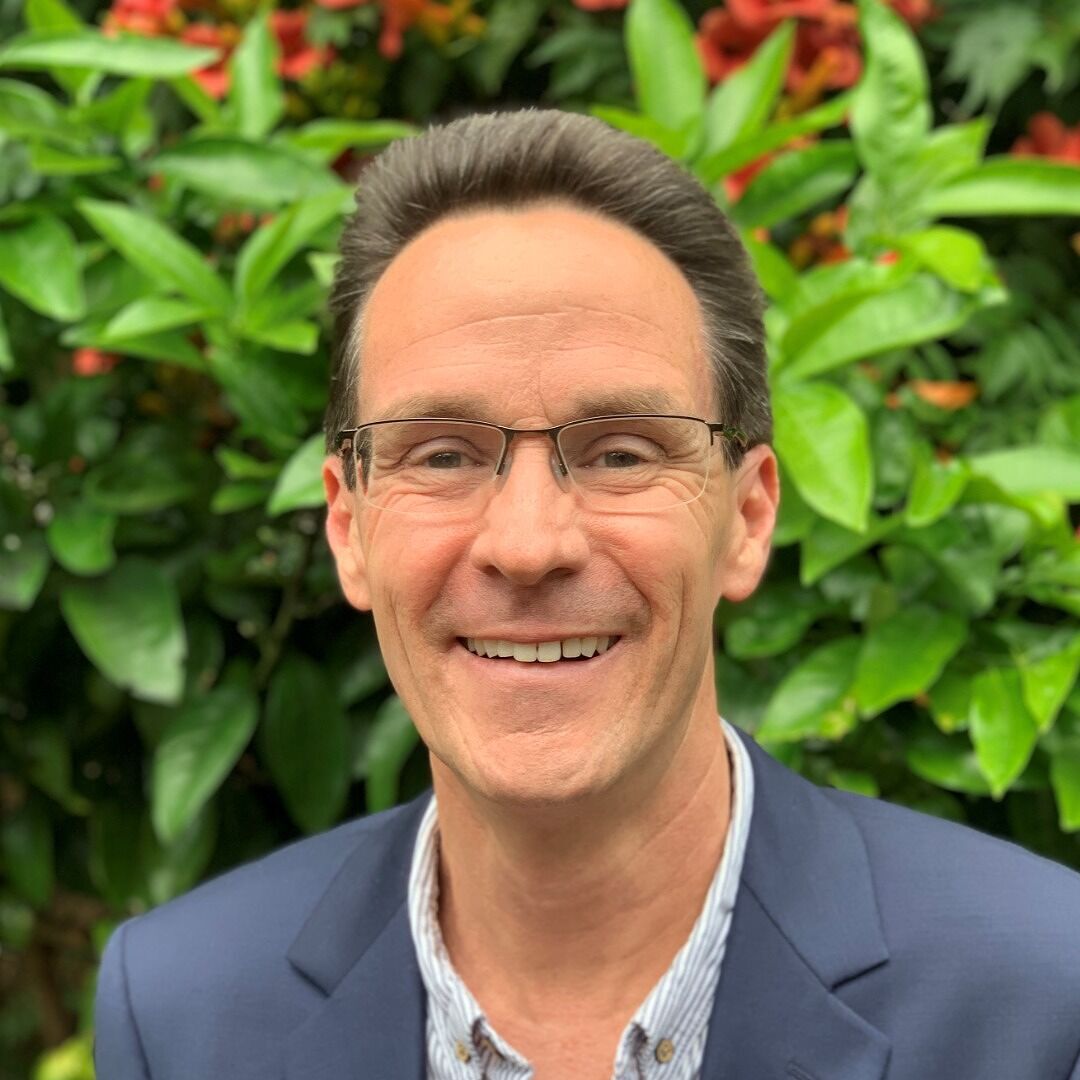 Jen WilkinQuote
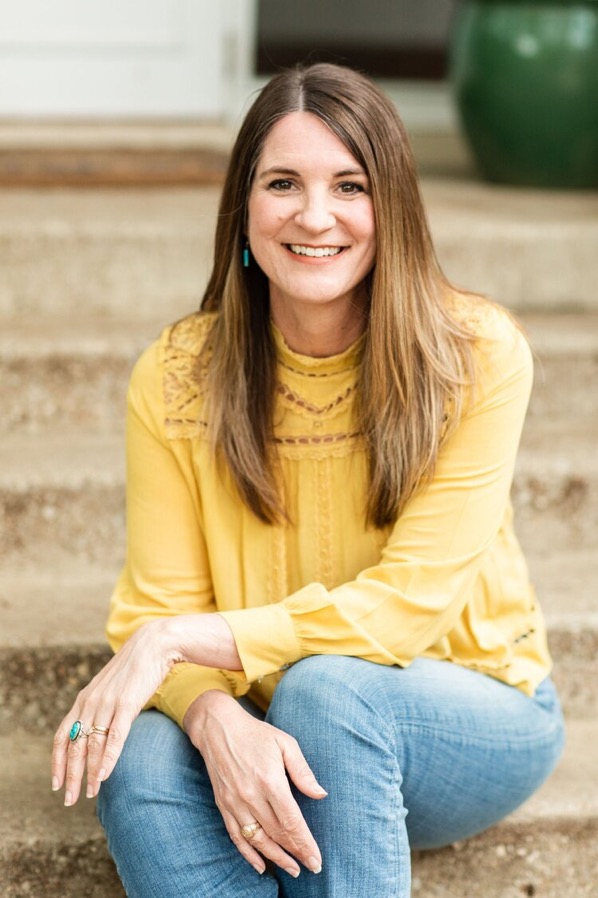 Dr. N. T. WrightQuote
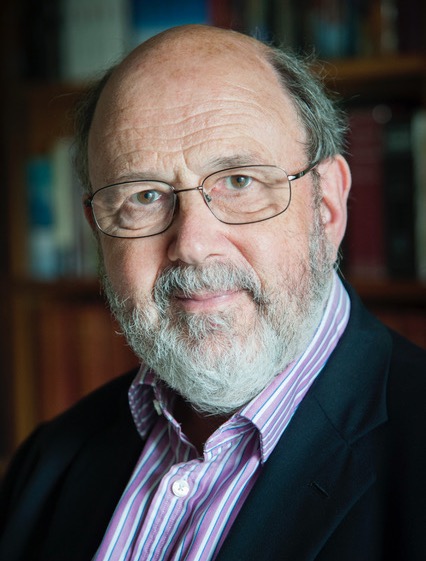